Углеводы
Команда «Бета»
1.
2.
3.
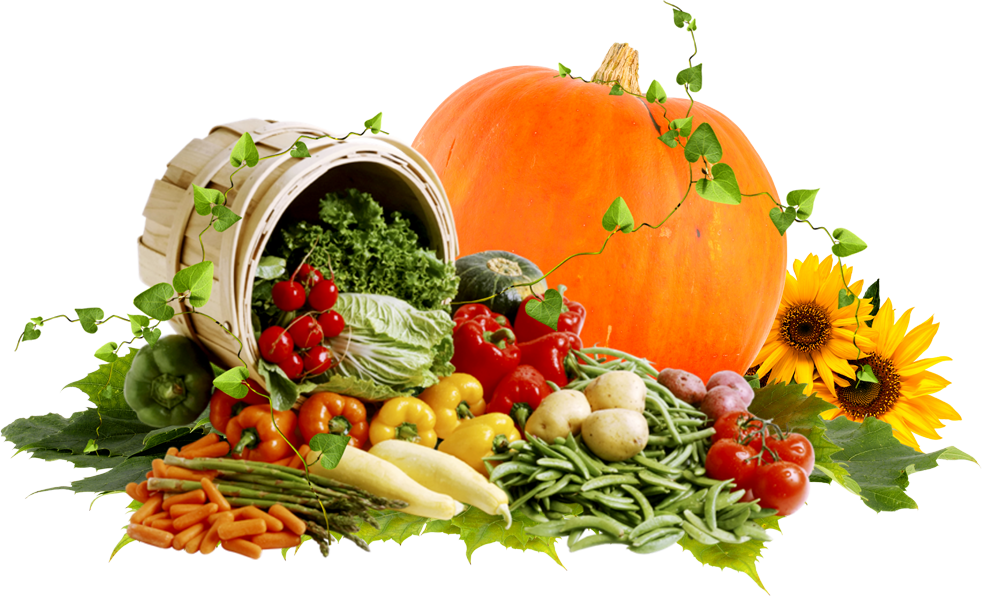 НАЗНАЧЕНИЕ УГЛЕВОДОВ
Углеводы — это ключевой компонент большинства продуктов питания и основной источник энергии для людей. Наиболее полезными для здоровья являются сложные углеводы овощей и прочих растений
Продукты богатые углеводами
Продукты богатые углеводами
Продукты богатые углеводами
Продукты богатые углеводами